ПРОЕКТ «Школа Активного Гражданина»
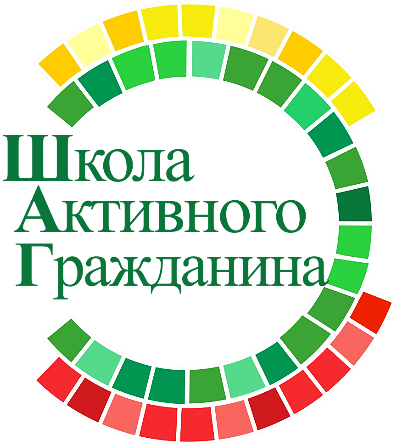 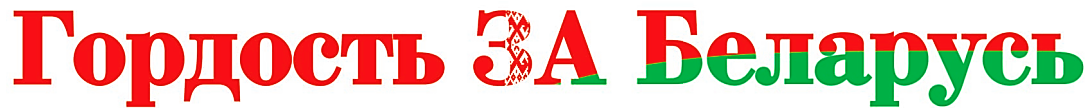 Мир межконфессиональный, мир межнациональный(о приоритетах конфессиональной политики Республики Беларусь)
1
Январь, 2022 год
Приоритеты конфессиональной политики Республики Беларусь
Законодательство страны обеспечивает и гарантирует права каждого на свободу совести и свободу вероисповедания, на социальную справедливость, равенство, защиту прав и интересов независимо от отношения к религии и религиозной принадлежности, на свободу объединения в религиозные организации.

В соответствии со статьей 31 Конституции Республики Беларусь каждый имеет право самостоятельно определять свое отношение к религии, единолично или совместно с другими исповедовать любую религию или не исповедовать никакой, выражать и распространять убеждения, связанные с отношением к религии, участвовать в отправлении религиозных культов, ритуалов, обрядов, не запрещенных законом.
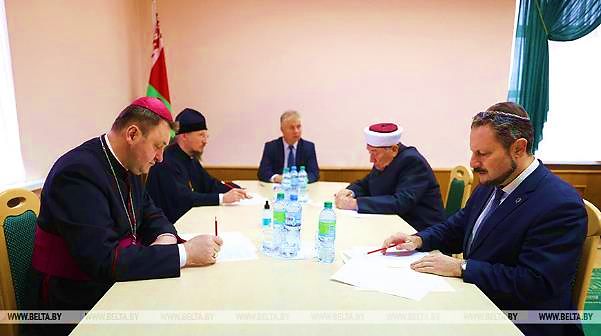 Для белорусского общества характерны веротерпимость и отсутствие конфликтов на религиозной почве. 
На поддержание мирного сосуществования религиозных общностей направлены и политика государства, и деятельность самих религиозных организаций.
2
Приоритеты конфессиональной политики Республики Беларусь
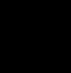 Белорусская Православная церковь объединяет 1 709 общин, 15 епархий,
6 духовных учебных заведений, 
35 монастырей, 15 братств,
 10 сестричеств, одну миссию.
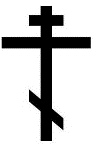 В трех иудейских религиозных объединениях насчитываются 53 религиозные общины, 9 культовых зданий, 1 духовное учебное заведение.
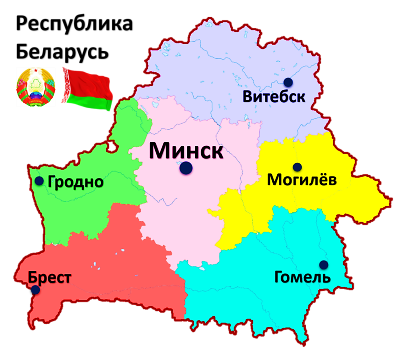 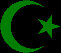 В составе Римско-католической церкви в Беларуси 4 епархии, 
498 общин, 6 духовных учебных заведений, 11 миссий и 9 монастырей.
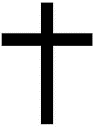 В Беларуси действуют 24 мусульманские религиозные общины, которые располагают 9 культовыми зданиями, в том числе Соборной мечетью в Минске.
Протестантские религиозные организации представлены 1 038 религиозными общинами, 21 объединением,  22 миссиями и 5 духовными учебными заведениями 13 религиозных направлений.
Наиболее многочисленными среди протестантских направлений являются объединения христиан веры евангельской (524 общины), евангельских христиан баптистов (281 община), адвентистов седьмого дня (73 общины).
3
Приоритеты конфессиональной политики Республики Беларусь
Издавна здесь соседствовали католики, евреи, мусульмане и православные. 
В 2012 году на центральной площади города установили монумент «В честь дружбы и единства четырех конфессий Ивьевщины». Он представляет собой четыре стеллы, украшенные полукруглыми арками. 
Памятник может послужить и своеобразным указателем – каждая из стелл повернута в сторону главного культового сооружения указанной религии. 
Представители четырех религий живут в городе как добрые соседи, памятник конфессиям призван подчеркнуть возможность свободного вероисповедания и мирного сосуществования людей.
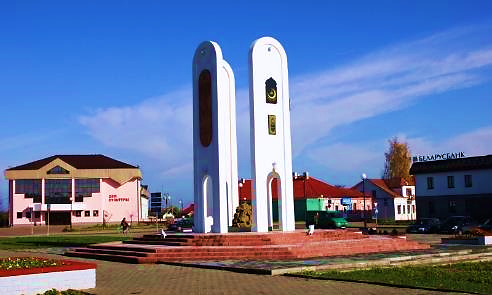 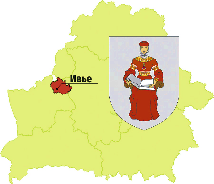 Небольшое местечко Ивье Гродненской области – символ традиционной белорусской мультиконфессиональности и толерантности.
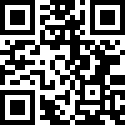 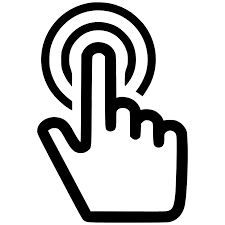 Видео «Iўе - зямля сяброў» (продолжительность 13.14)
4
Приоритеты конфессиональной политики Республики Беларусь
На территории республики уцелели культовые сооружения всех основных конфессий.
Ивьевская мечеть – единственная мечеть, действовавшая в Беларуси в советское время.
Спасо-Евфросиниевский монастырь в Полоцке – центр белорусского православия и духовности.
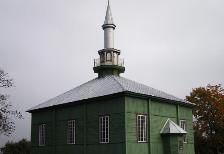 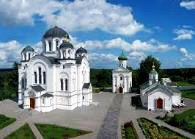 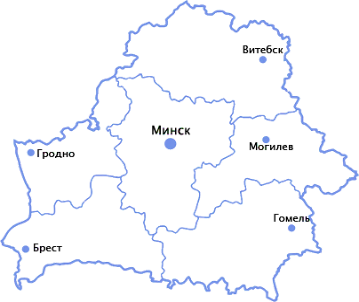 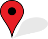 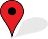 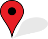 Большая Хоральная синагога г. Гродно – один из немногих памятников еврейской культуры в Беларуси и одна из старейших синагог в Европе.
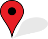 Национальный санктуарий Матери Божьей Будславской – католический храм в агрогородке Будслав.
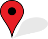 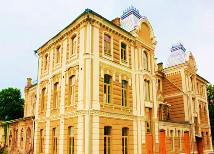 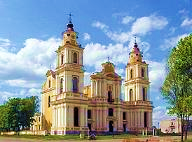 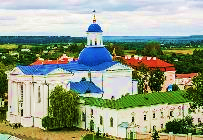 Жировичский Свято-Успенский мужской монастырь – православный монастырь XVI века.
5
«Храм-памятник в честь Всех Святых и в память 
о жертвах, спасению Отечества нашего послуживших – место духовного единения»
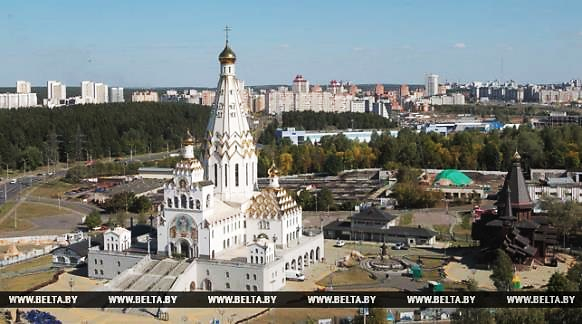 При участии Президента Республики Беларусь и митрополита Минского и Слуцкого Филарета (Вахромеева), Патриаршего экзарха Всея Беларуси 14 октября 1996 года в основание Храма-памятника заложена капсула с памятной грамотой с воззванием к потомкам. 
Летом 2006 года началось строительство храма.
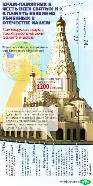 Во время своего последнего визита в Беларусь (25 октября 2008 года) Святейший Патриарх Алексий II, находясь перед Храмом, предложил дать ему новое название, отвечающее глубокому смыслу мемориала: «Храм-памятник в честь Всех Святых и в память о жертвах, спасению Отечества нашего послуживших».
Освящение закладного камня Храма-памятника в честь Всех Святых в Минске состоялось 4 июня 1991 года. 
Его совершил Патриарх Московский и всея Руси Алексий II в ходе первого Патриаршего визита в Беларусь.
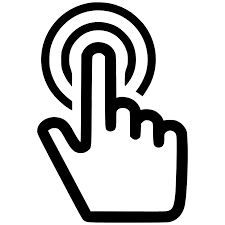 6
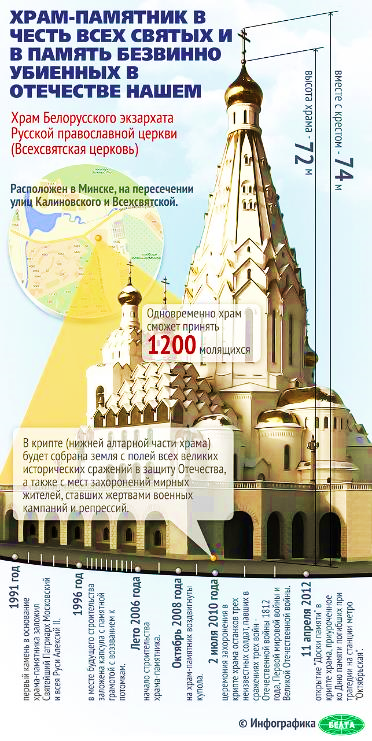 «Храм-памятник в честь Всех Святых и в память 
о жертвах, спасению Отечества нашего послуживших – место духовного единения»
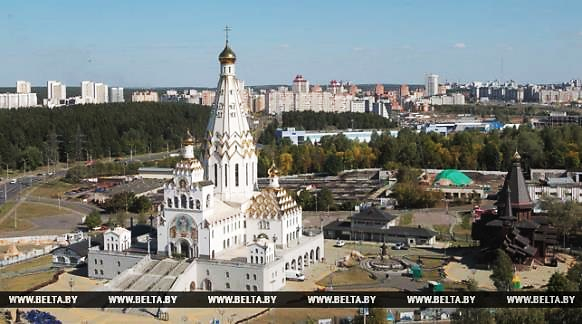 При участии Президента Республики Беларусь и митрополита Минского и Слуцкого Филарета (Вахромеева), Патриаршего экзарха Всея Беларуси 14 октября 1996 года в основание храма-памятника заложена капсула с памятной грамотой с воззванием к потомкам. 
Летом 2006 года началось строительство храма.
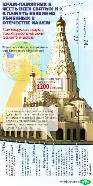 Во время своего последнего визита в Беларусь (25 октября 2008 года) Святейший Патриарх Алексий II, находясь перед храмом, предложил дать ему новое название, отвечающее глубокому смыслу мемориала: «Храм-памятник в честь Всех Святых и в память о жертвах, спасению Отечества нашего послуживших».
Освящение закладного камня Храма-памятника в честь Всех Святых в Минске состоялось 4 июня 1991 года. 
Его совершил Патриарх Московский и всея Руси Алексий II в ходе первого Патриаршего визита в Беларусь.
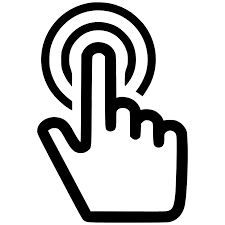 7
«Храм-памятник в честь Всех Святых и в память 
о жертвах, спасению Отечества нашего послуживших – место духовного единения»
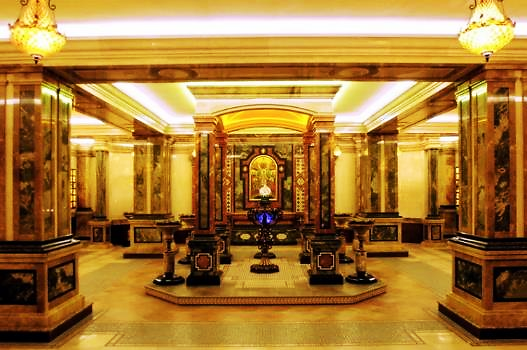 Торжественное мероприятие «Молитва за Беларусь», на которое собрались верующие разных конфессий, мирно живущие на белорусской земле, впервые состоялось на ступенях Храма 2 октября 2015 года. 
Во время  церемонии была произведена закладка в крипту Храма капсул с землей, привезенной с захоронений Второй мировой войны из Германии, Австрии, Польши, Венгрии, Чехии, Словакии и Италии.
Крипта (нижняя алтарная часть храма) – уникальный объект, задуманный как подлинная национальная святыня. Аналогов в мире ей нет. Здесь собрана земля с полей великих исторических сражений в защиту Отечества, а также с мест захоронений мирных жителей, ставших жертвами военных кампаний, репрессий, техногенных катастроф. Двери крипты украшены шестью барельефами «Слезы Беларуси», каждый из которых изображает одно из мест славы и скорби белорусского народа: Грюнвальд, Сморгонь, Соловки, Хатынь, Тростенец, Чернобыль.
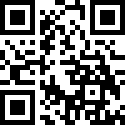 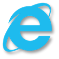 Храм-памятник в честь Всех Святых | Легендарная крипта и Музей памяти
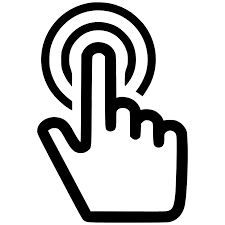 8